Основы 
информационной безопасности
© Виткова Лидия Андреевна, ассистент кафедры
План
Значение информации для успеха деятельности организации
Функциональность vs. безопасность
Что такое безопасность информационных технологий
Что и зачем необходимо защищать
Обеспечение информации как процесс управления рисками
Виды мер противодействия угрозам и основные способы защиты
Вопросы для размышления
Значение информации для успеха деятельности организации
Информация - это один из наиболее важных ресурсов организации

Оперативность и достоверность информации позволяет снизить издержки и повысить эффективность деятельности организации

Особое значение приобретают системы сбора, обработки и передачи информации
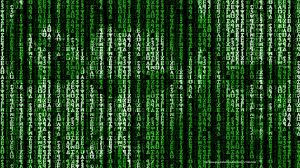 Значение информации для успеха деятельности организации
Информация как ресурс
Финансовая информация
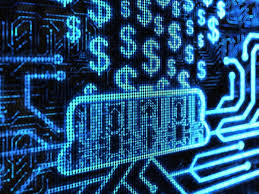 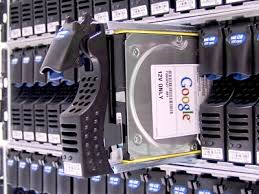 Функциональность vs. безопасность
Чем лучше защищена система, тем сложнее ее использовать. Чем сложнее использовать систему, тем менее защищенной она становится.
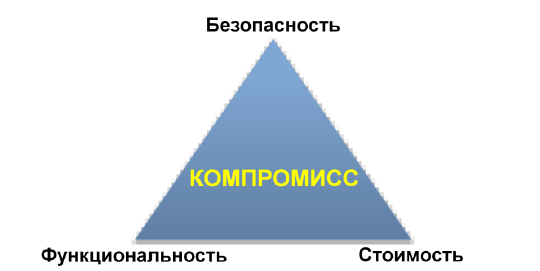 Что такое безопасность информационных технологий
Все аспекты, связанные с определением, достижением и поддержанием конфиденциальности, целостности, доступности, неотказуемости, учетности, аутентичности и достоверности информации или средств ее обработки
Защита информации - это сложный и непрерывный процесс
Что и зачем необходимо защищать
В защите нуждается
Техническая информация
Деловая информация
Персональные данные сотрудников

       Конечная цель
Защита организации, ее клиентов и сотрудников от нанесения им материального и морального ущерба
Обеспечение информации как процесс управления рисками
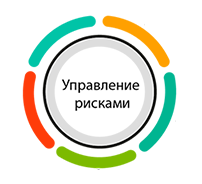 Анализ угроз и выявление уязвимостей
Оценка рисков
Выбор и реализация защитных мер
Проверка принятия мер путем мониторинга
Оценка остаточных рисков
Оценка и управление рисками
Оценка риска= ущерб * вероятность реализации
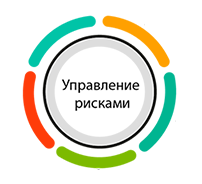 Варианты обработки рисков
Уменьшение риска
Передача риска
Принятие риска
Отказ от риска
Проверка принятых мер и оценка остаточных рисков
Виды мер противодействия угрозам и основные способы защиты
Образовательные
Правовые
Физические
Технологические
Технические
Организационные
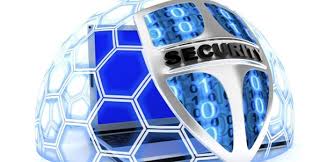 Вопросы для размышления
Задумайтесь над следующими  вопросами :
Где Вы себя безопаснее чувствуете, работая на компьютере. В Университете или дома?
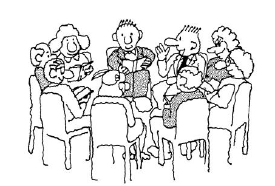 Почему? Приведите два-три фактора, которые делают Вашу работу в Университете или дома безопаснее.
Знаете ли Вы, какие технические средства защиты информации используются дома и в Университете?
Помогает ли Вам знание о том, какие используются меры защиты информации, чувствовать себя безопаснее при работе на компьютере?
СПАСИБО ЗА ВНИМАНИЕ!